By Tim Ahern, Rick Benson, Rob Casey, Chad Trabant and Bruce Weertman
and many more talented people at the IRIS DMC
Improvements in Data Quality, Integration and Reliability: New Developments at the IRIS DMC
Key points in this talk
Reliability of IRIS Data Services
Improvements in Data Quality monitoring
MUSTANG
Vertical Integration in seismology
Federated Services (COOPEUS)
IRIS Federator
Horizontal Integration in Earth Sciences
Deploying web services across geosciences
Auxilliary Data Centers to improve System Reliability
Historically IRIS has operated a primary data center in Seattle, Washington 
Backup system for redundant copies of data files, database files, software, etc.
Primarily for protecting assets in case of a major catastrophe
IRIS currently operates a second facility in the San Francisco Bay Area near a High Performance Computing installation (LLNL)
(Cycles Close to Data effort)
Multiple &Fully Functioning Data Centers
Load
Balancer
ADC1
Seattle
Ingestion
	BUD Real Time System
	File Ingestion System

Web Services - Entire suite
	Breqfast
	WILBER3
	MUSTANG
	SeismiQuery
		Breqfast Requests
	WebRequest
DBMS
DBMS
Wave
forms
Wave
forms
IRIS DMC: Enhanced Quality Assurance
Domestic & Non-US
Network Operators
Data Quality Technician
PostgreSQL Database
MUSTANG Metric Estimators
Gaps, overlaps, completeness, signal to noise, power density, pdf mode changes,
Glitches, (~24 metrics in phase 2)
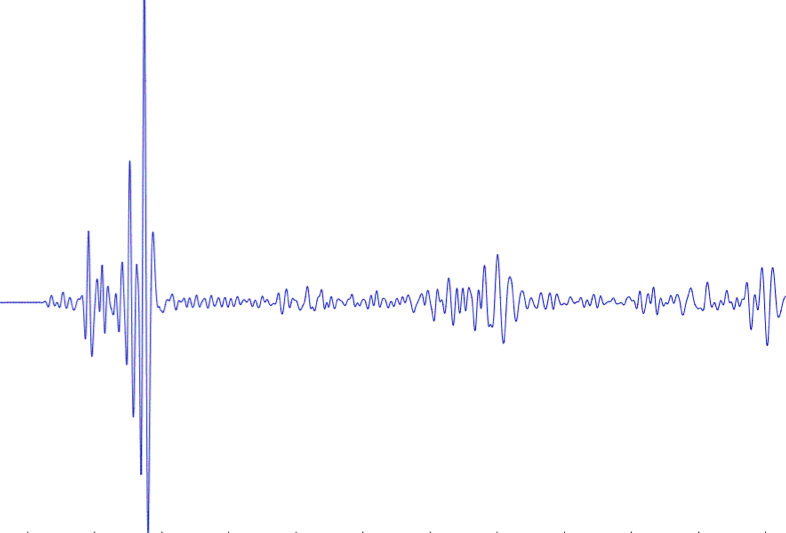 Archived and Real Time Data
MUSTANG single metric displaysshowing 3 months of data below but time span is user determined
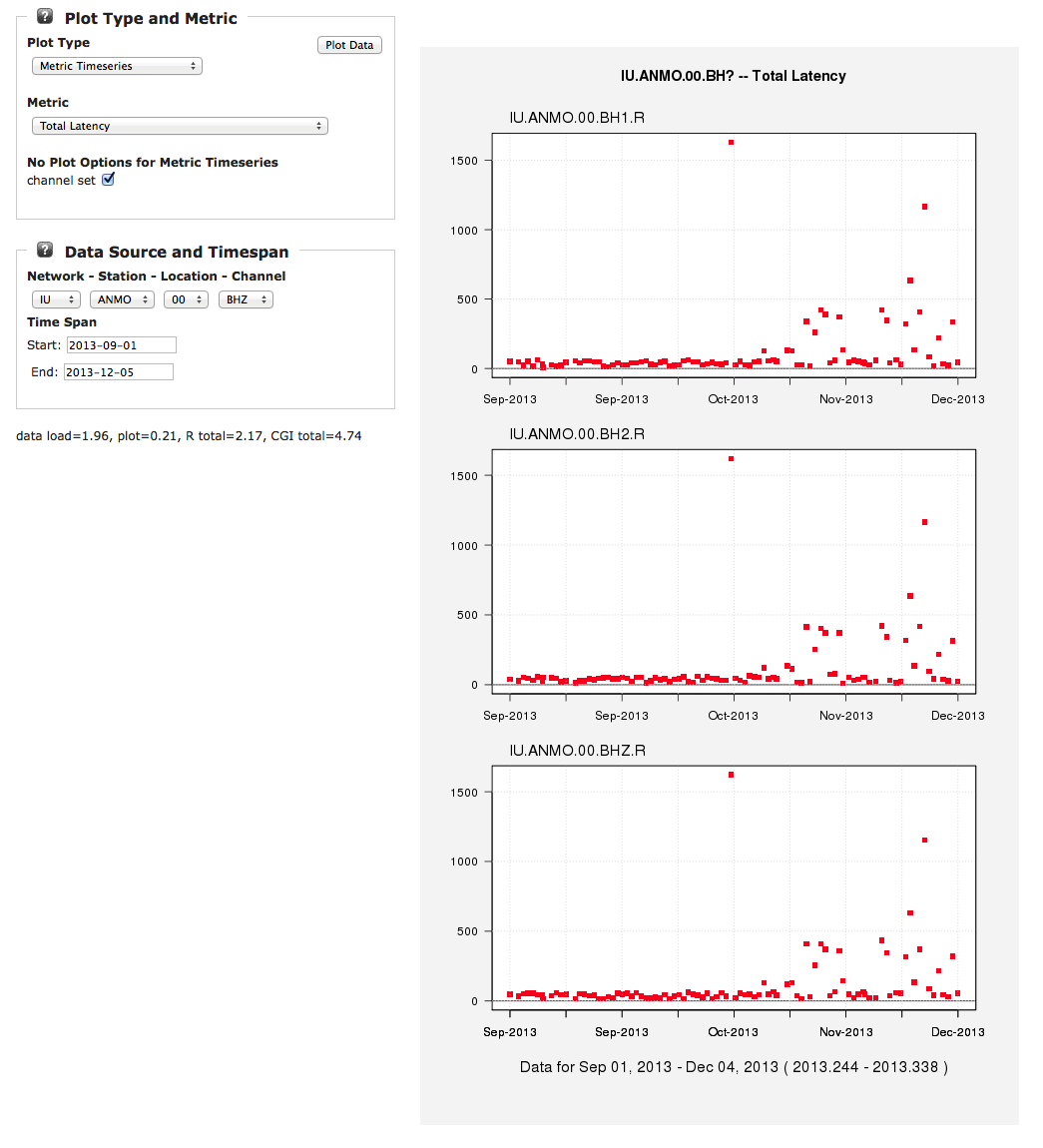 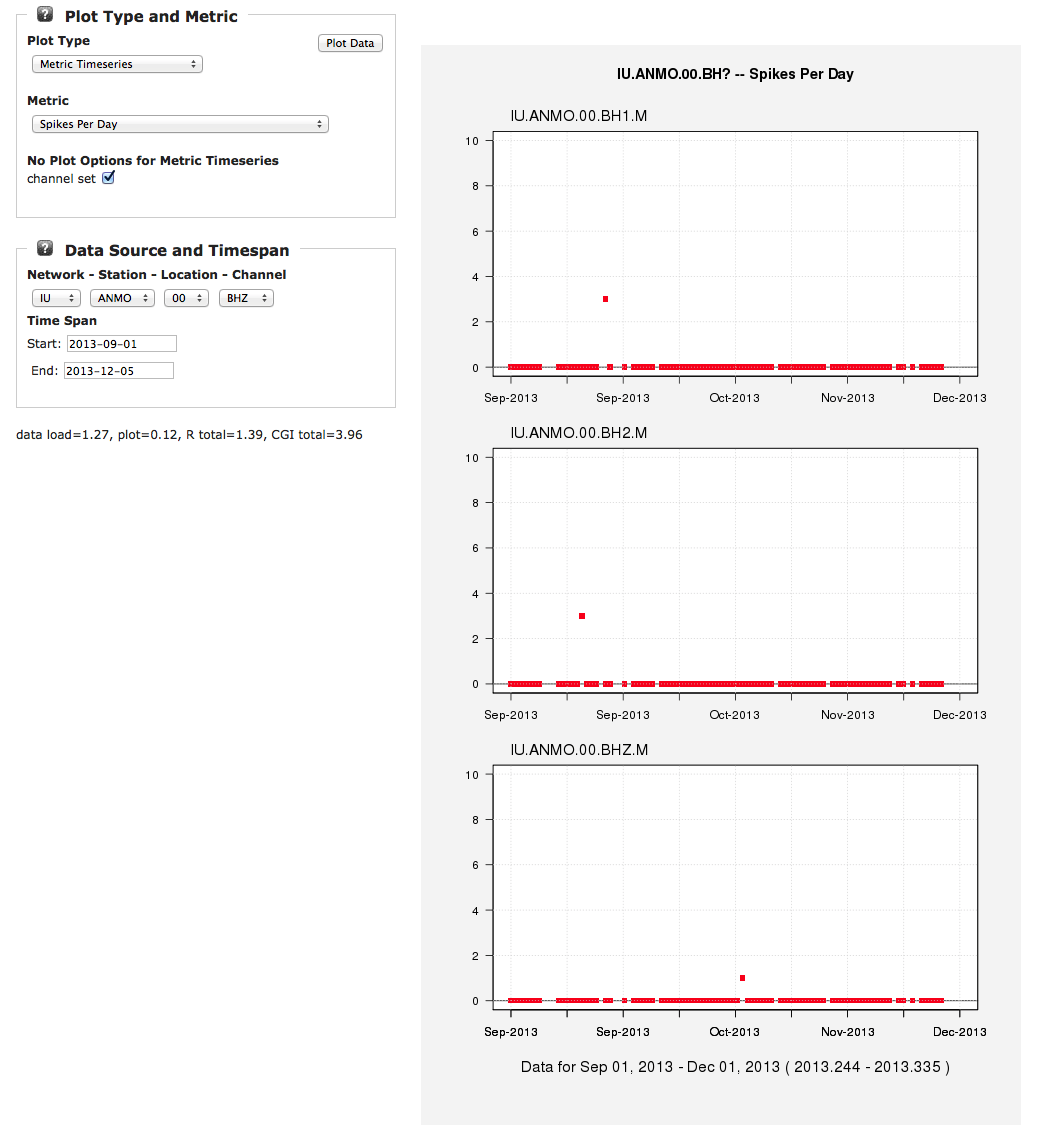 MUSTANG Quality Control Systemstatistical distribution of a given metric
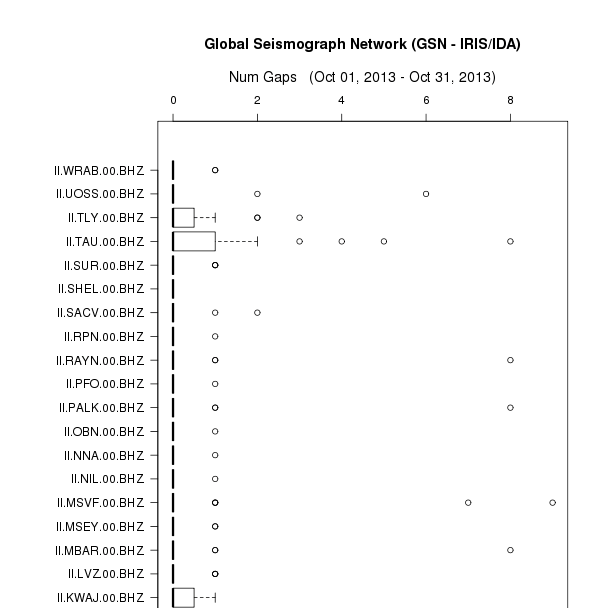 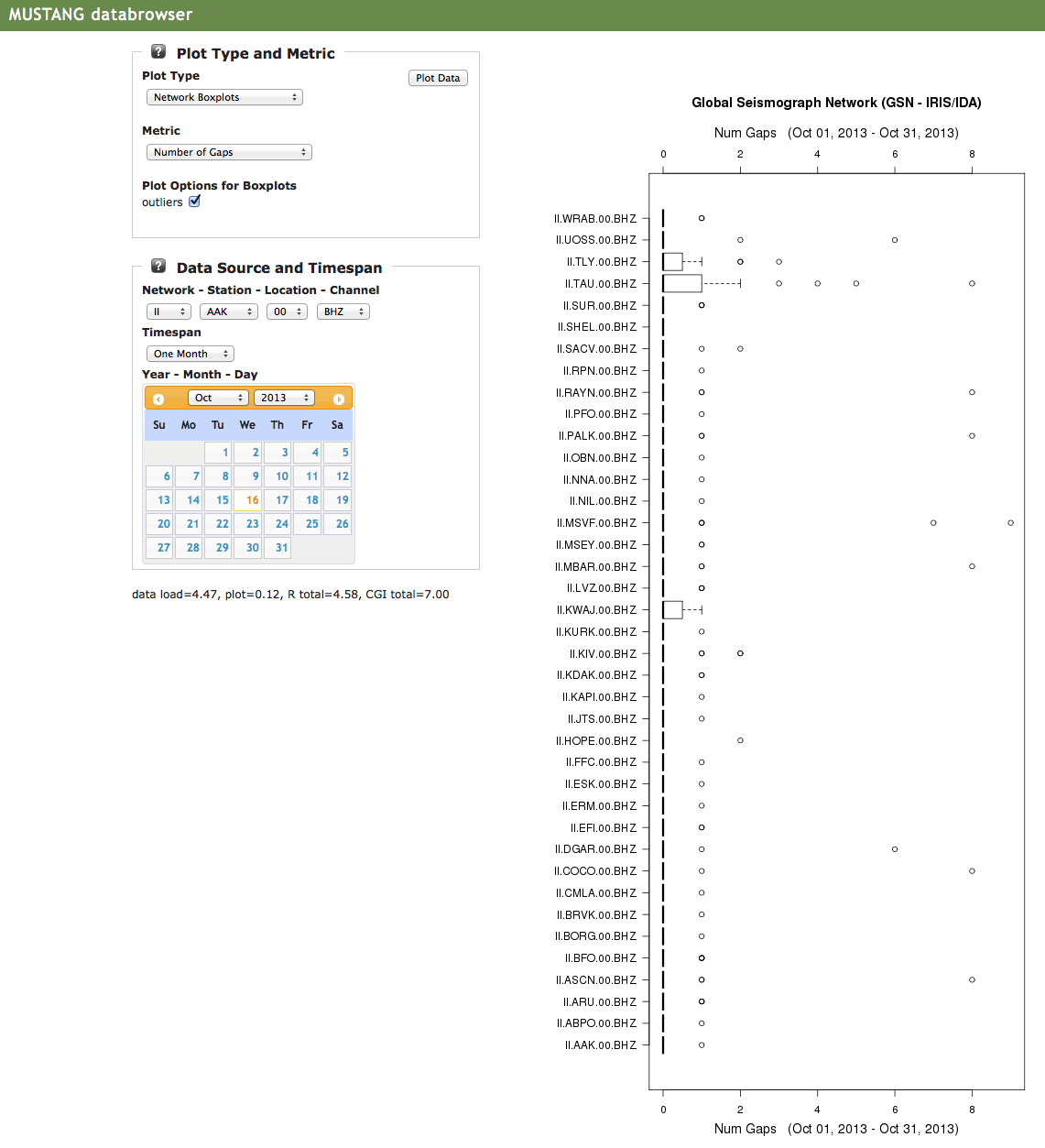 Vertical Integration of Seismological Data Centers
FDSN federated web services
dataselect – for time series observations
station – for metadata describing the recording station
event – info related to earthquakes and events
Fully adopted by the FDSN working groups
Description of the payload (XML, text, etc)
Calling convention ( parameter specifications)
Participants in Federation
Europe
France – RESIF
Germany – GFZ
Italy – INGV
Netherlands – ORFEUS Data Center
Switzerland – ETH
US
IRIS DMC
NCEDC
Standardization of web services
Root URL: unique for each data center
IRIS 			http://service.iris.edu/fdsnws/station/1/
ORFEUS		http://www.orfeus-eu.org/fdsnws/station/1/
NCEDC		http://ncedc.org/fdsnws/station/1/
RESIF		http://ws.resif.fr/fdsnws/station/1/
GEOFON		http://geofon-open2.gfz-potsdam.de/fdsnws/station/1/
INGV		http://webservices.rm.ingv.it/fdsnws/station/1/



query?net=IU&sta=ANMO&loc=00&cha=BHZ&starttime=2010-02-27T06:30:00&endtime=2010-02-27T10:30:00&nodata=404
Query Parameters: standardized
More information will be presented on Thursday at 8:45 AM in SM1.3 Room G3

Integrated Research Infrastructures and Services to users: 
supporting excellence in a science for society
Accessing Information from NCEDC (BK), RESIF (FR), and IRIS (IU)
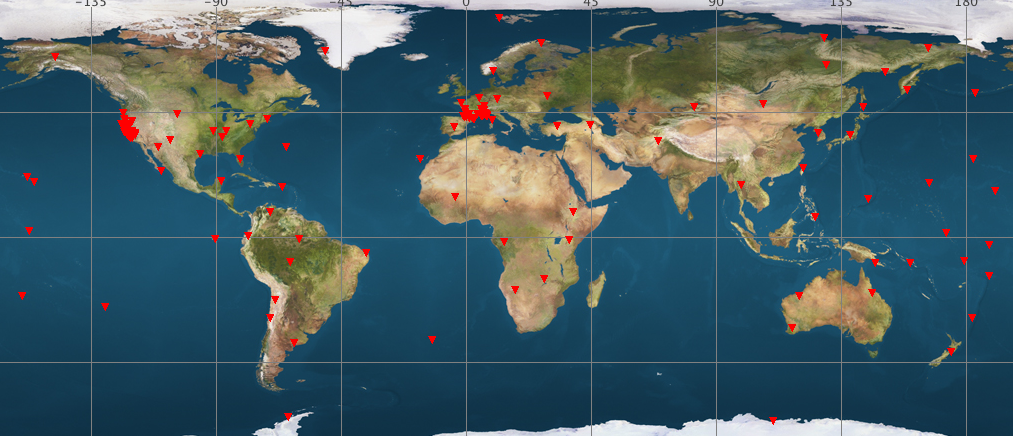 IRIS Federator
IRIS is developing a federating web service that will allow a user to make a request to a web service at IRIS. This service will return a set of URLs that will allow the software running on a user’s computer to directly access the appropriate data center to service their request
IRIS
Federator
USER
EarthCube: Geo-WS Overall Goals
To simplify 
Data discovery
Standard and simplified web services supporting space-time (and more) queries
Data access
Simplified services also mean simple clients
PERL, MatLab, R, wget, etc
Data Usability
When possible standard widely used formats will be supported and when reasonable text output formats will be available to aid in interdisciplinary access
EarthCube GeoWS Partners
RAMADDA
Long Tail Data
GGP
NEON
IRIS
UNAVCO
UTEP
Gravity
NGDC
GeoWS
CUAHSI
SDSC
Caltech
GPlates
Inter
Magnet
OOI
Columbia
IEDA
Unidata
Structural
Geology
WOVODAT
B-Cube
CINERGY
Key milestones
Standardized space-time queries for 14 geosciences data types/centers
Data discovery client
Standardized documentation
URL builders
GUI to URL builders to provide proper URL construction
Development of Simple clients
Standard and Simple cross-domain formats developed
Thank You!
Links with High Performance Computing
LLNL
Seattle
Research Ready
Formatted for HPC
	ADIOS
	HDF5
	other
Scriptable 
Event Extraction
Web Services
With Research Readiness
DBMS
DBMS
Event Products
Wave
forms
Wave
forms
IRIS DMC: Research Ready Data Sets
Domestic & Non-US
Network Operators
Data Quality Technician
MUSTANG Metric Estimators
Gaps, overlaps, completeness, signal to noise, power density, pdf mode changes,
Glitches, (~24 metrics in phase 2)
PostgreSQL Database
DMC Filters Data Request  Using Defined Constraints
Research Ready Data Sets
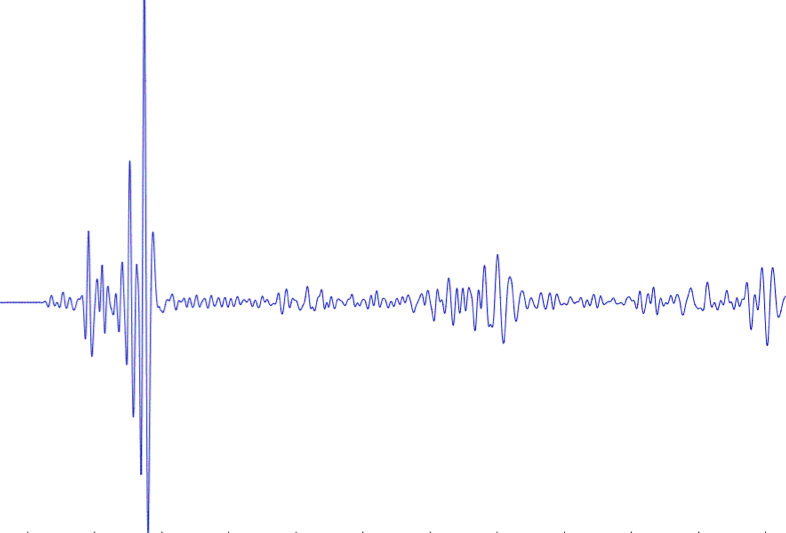 Archived and Real Time Data
Filtered Data Request Returned to Researcher
Researcher Specifies  Required Data Metric Constraints
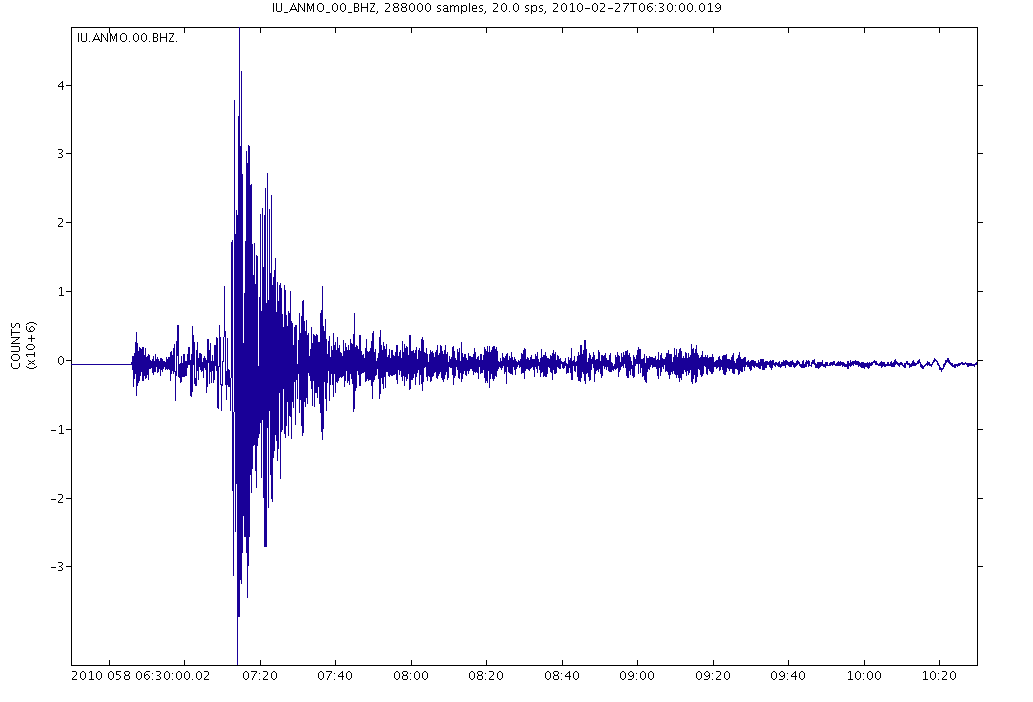